9/13/2023
Brave Enough to Believe
Ch. 3 --
Awakened to Purpose – How Can I Know the Will of God for My Life?
Sample Footer Text
1
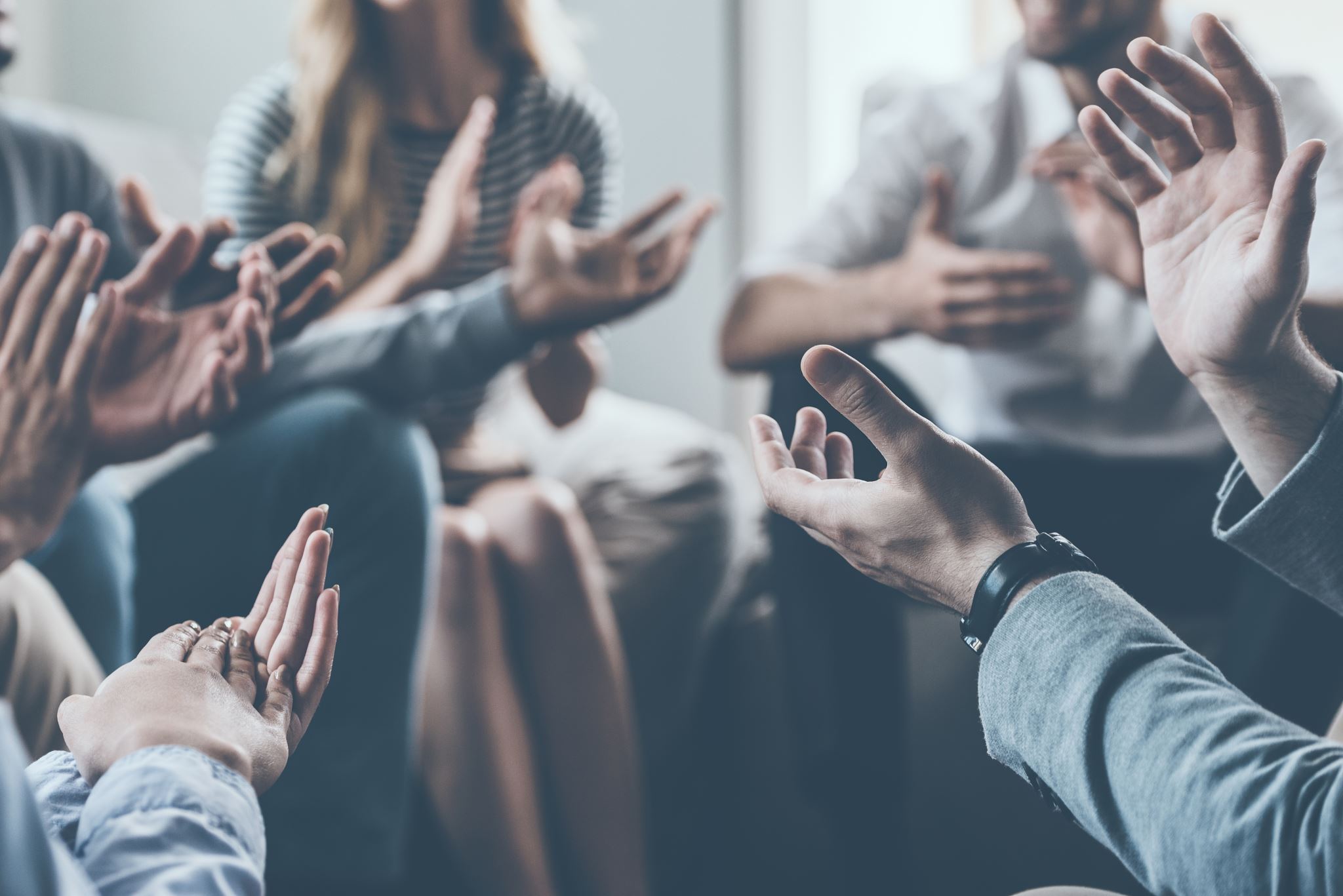 Discussion
9/13/2023
Read Mark 3:13-15.  
Through intimate discussions and public debate, Jesus revealed more about Himself and why He came. (p 36)

• How did you discover the importance of spending time with Jesus-- studying God’s Word, praying, being with other believers, etc?
Sample Footer Text
2
Purpose . . .
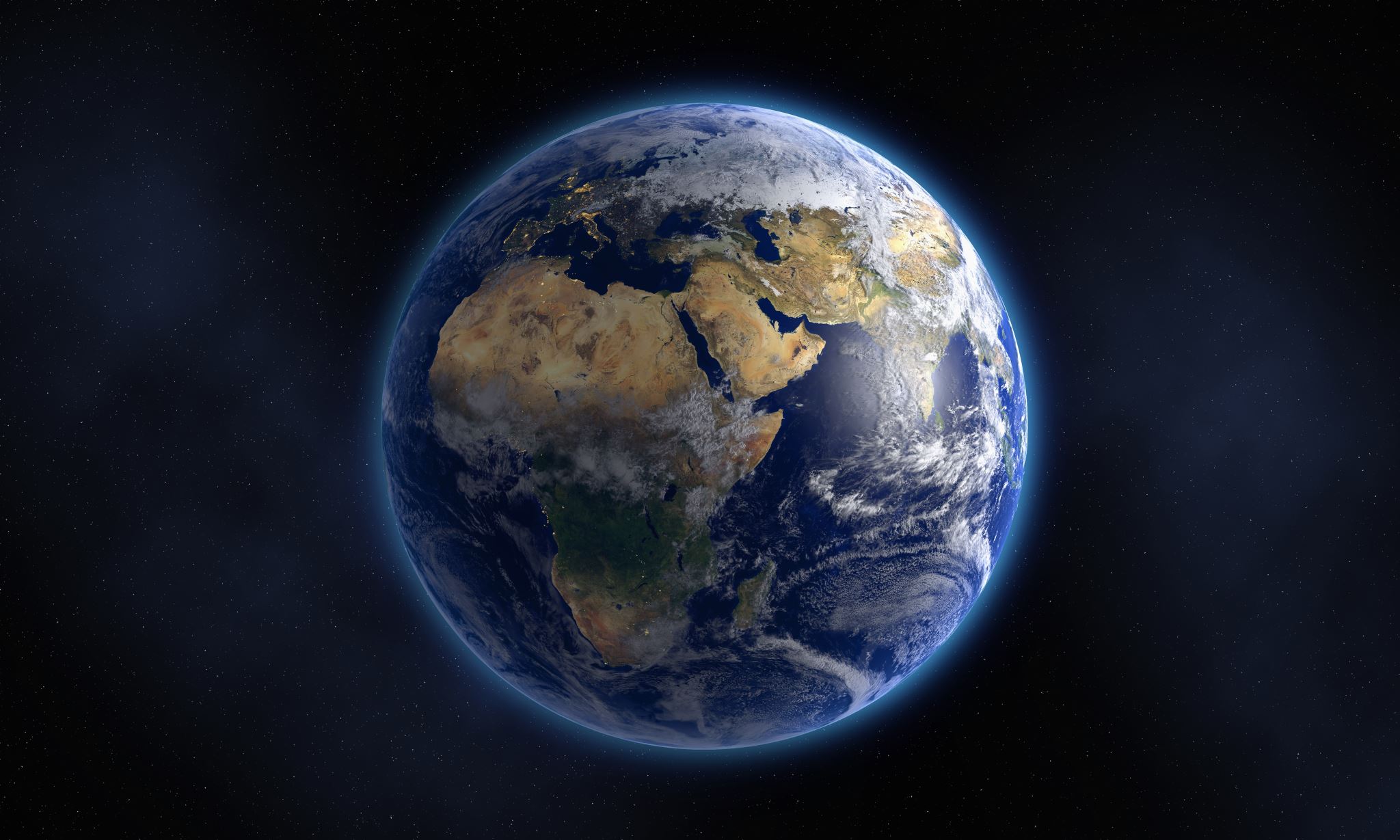 9/13/2023
Read Luke 19:10.  

How did Jesus express His own purpose for being on the earth? (p 36)
Sample Footer Text
3
3.  Read Romans 5:8 and 12:2
9/13/2023
When we ground our worth in the Word instead of the world, we can uproot false beliefs and replace them with biblical truths. (p 41)

•  What is another Bible verse or passage that tells you how much you are worth in God’s sight?
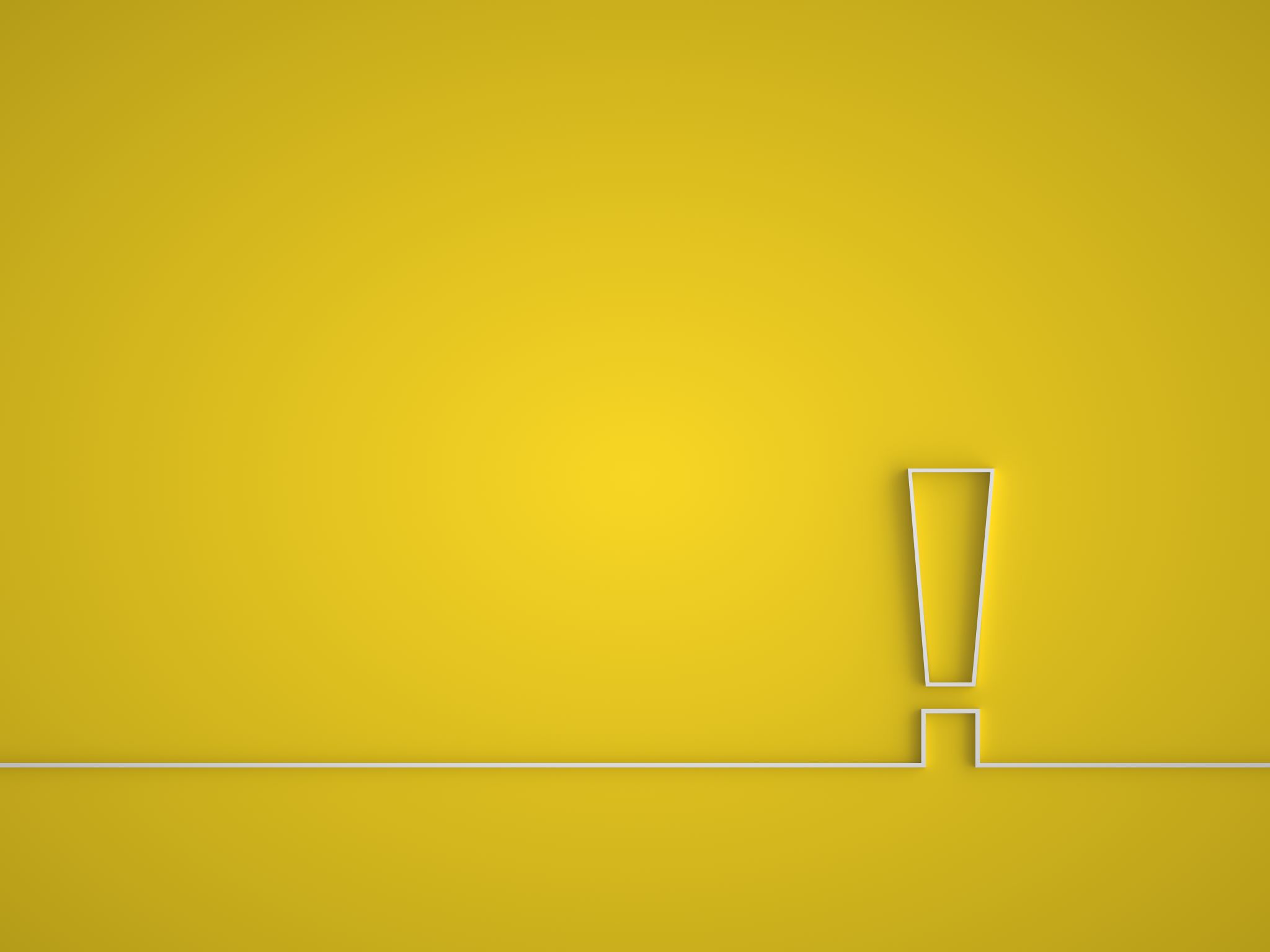 Sample Footer Text
4
God’s Mission
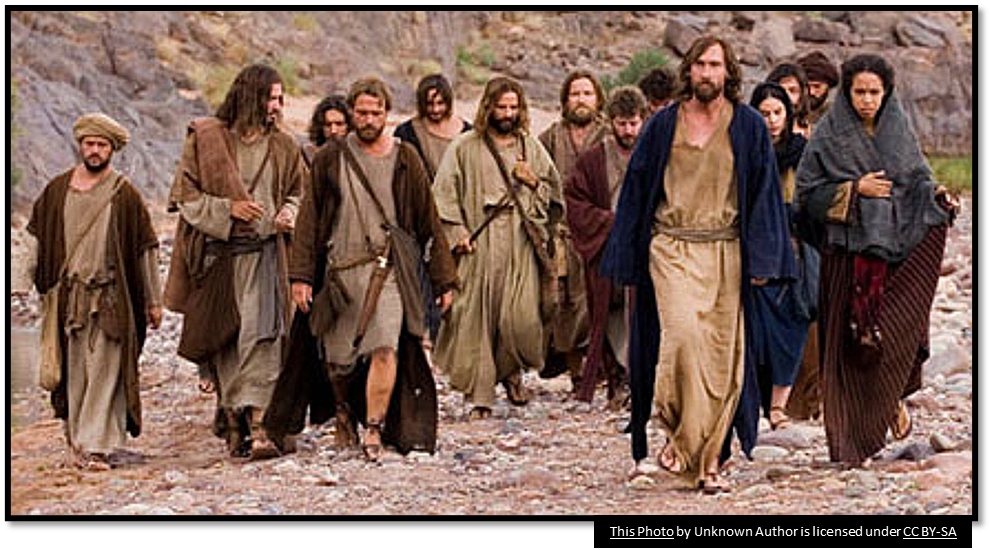 4.  Jesus sent Thomas and the other apostles on a temporary mission to speak of God’s Kingdom and take deliverance and healing to people. (p 43)  
•  What is an experience when you felt sent by the Lord?
•  Have you experienced someone giving their heart to Jesus or receiving healing of their body after you prayed with them?
9/13/2023
Sample Footer Text
5
God’s Authority . . .
5.  We walk in authority to the extent that we walk under authority.  Kingdom purpose is best developed in community and collaboration, not in silos and isolation. (p 44)
•  How do you interpret the meaning of this?
•  In the context of being accountable to other believers, what are ways that you can fulfill your God-given assignments?
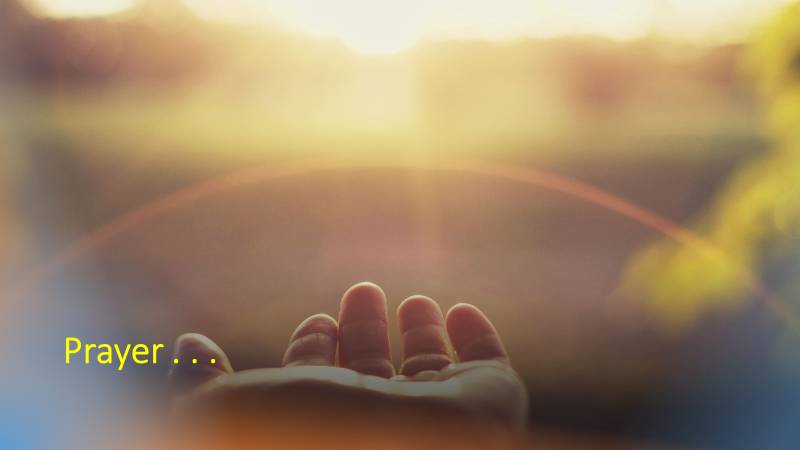